Нарушения менструального цикла у подростков. Пути решения проблемы.
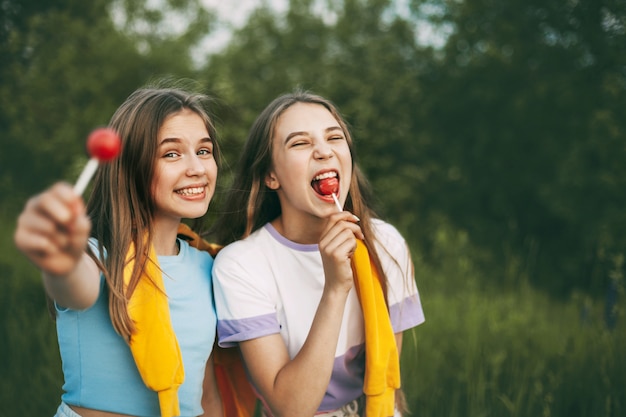 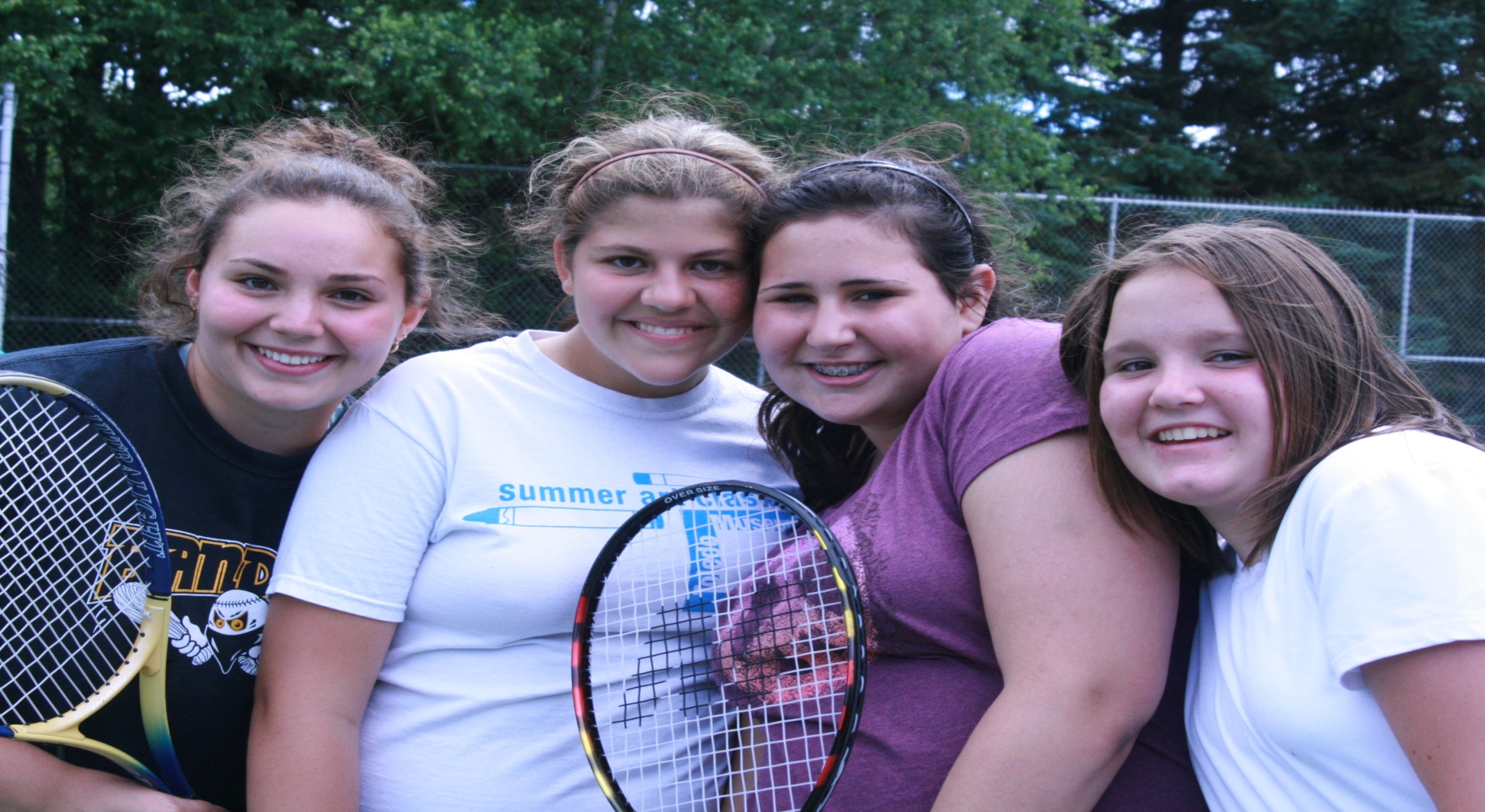 Игнатенко Г.А., д.м.н.,  профессор, член-корр. НАМНУ,  ректор ФГБОУ ВО    ДонГМУ Минздрава России, заведующий кафедрой пропедевтики внутренних болезней, г. Донецк, Герой Труда Донецкой Народной. Республики
Золото Е.В., директор НИИ РЗДПМ ФГБОУ ВО ДонГМУ Минздрава Росси., д. м. н., доцент, проф.  каф. акушерства, гинекологии, перинатологии, детской и подростковой гинекологии ФНМФО  ФГБОУ ВО ДонГМУ Минздрава России ,внештатный республиканский детский специалист по акушерству и гинекологии МЗ ДНР 
Пушкарева Н.Е., научный сотрудник НИИ РЗДПМ ФГБОУ ВО ДонГМУ Минздрава России
Севрюкова З.В., врач УЗД НИИ РЗДПМ ФГБОУ ВО ДонГМУ Минздрава России
Зоркова Е.В., к.б.н, доцент кафедры лабораторной диагностики ФГБОУ ВО ДонГМУ Минздрава России
Классификации НМЦ (Олиго- и аменорея)1. По этиологии• Физиологическая• Патологическая2. По времени возникновения• Первичная• Вторичная3. Патогенетическая• Нормогонадотропная• Гипергонадотропная (овариальные)• Гипогонадотропная (центрального генеза)• Гиперпролактинемические• Дисфункциональные с клиникой гиперандрогении
Выделяют три группы стрессовых факторов, 
служащих причиной НМЦ

• Физические: занятия спортом, чрезмерные 
мышечные нагрузки, операции, травмы, смена 
часовых и климатических поясов и др.
• Метаболические: переедание и недоедание, 
несбалансированное питание, употребление 
алкоголя или наркотиков, применение некоторых 
лекарственных препаратов
• Психологические: эмоциональный стресс, 
чрезмерные умственные нагрузки, изменение 
семейного или социального статуса и другие 
психологически значимые события в жизни
ДИАГНОСТИКА НМЦ

УЗИ (обязательно соотносить с днем цикла)
 - Размеры матки
 - Структура миометрия
 - Толщина и структура эндометрия
 - Размеры яичников
 - Диаметр и количество фолликулов
 - Структура яичников (кисты, желтое тело, эндометриоз)
 - Наличие объемных образований в малом тазу
• Гормональные исследования (ФСГ, ЛГ, ПРЛ, ТТГ, Т3, 
Т4, АМГ, АТ к ТПО, Тсв, ТНТ, ДАЭС, 17-гидроксиПРГ, 
А4, Кортизол, ПРГ)
• Методы функциональной диагностики (чаще графики 
базальной температуры для определения длительности 
2 фазы)
Рациональное назначение гормональной диагностики при различных формах НМЦ
• АМК – при отсутствии сопутствующих патологических 
симптомов не информативно
• Аменореи (I и II) – ФСГ, ЛГ, ПРЛ, ТТГ, АМГ
• НМЦ (олигоменорея) без клинических симптомов ГА 
– ФСГ, ЛГ, ПРЛ, ТТГ, АМГ, АТ к ТПО, Т3,Т4св. 
• НМЦ с клиническими симптомами ГА - ФСГ, ЛГ, ПРЛ, 
ТТГ, АМГ, АТ к ТПО, Тсв, ДГЭС, 17-ОН-прогестерон, 
А4, кортизол
Лечение олиго- и аменореи центрального генеза необходимо начать с:
1 этап (3 месяца):
• Коррекции расстройств пищевого поведения и 
 назначения психотропных средств (психиатр,
 диетолог)
• Коррекции физических нагрузок
• Изменение образа жизни, седативная терапия
2 этап (минимально 6 месяцев):
• Коррекция гипопластических изменений матки 
 и яичников
• Восстановление менструальной функции
Гормональная ассоциация при СПКЯ
2 этап: Пациентки с НМЦ нуждаются в патогенетической обоснованной терапи
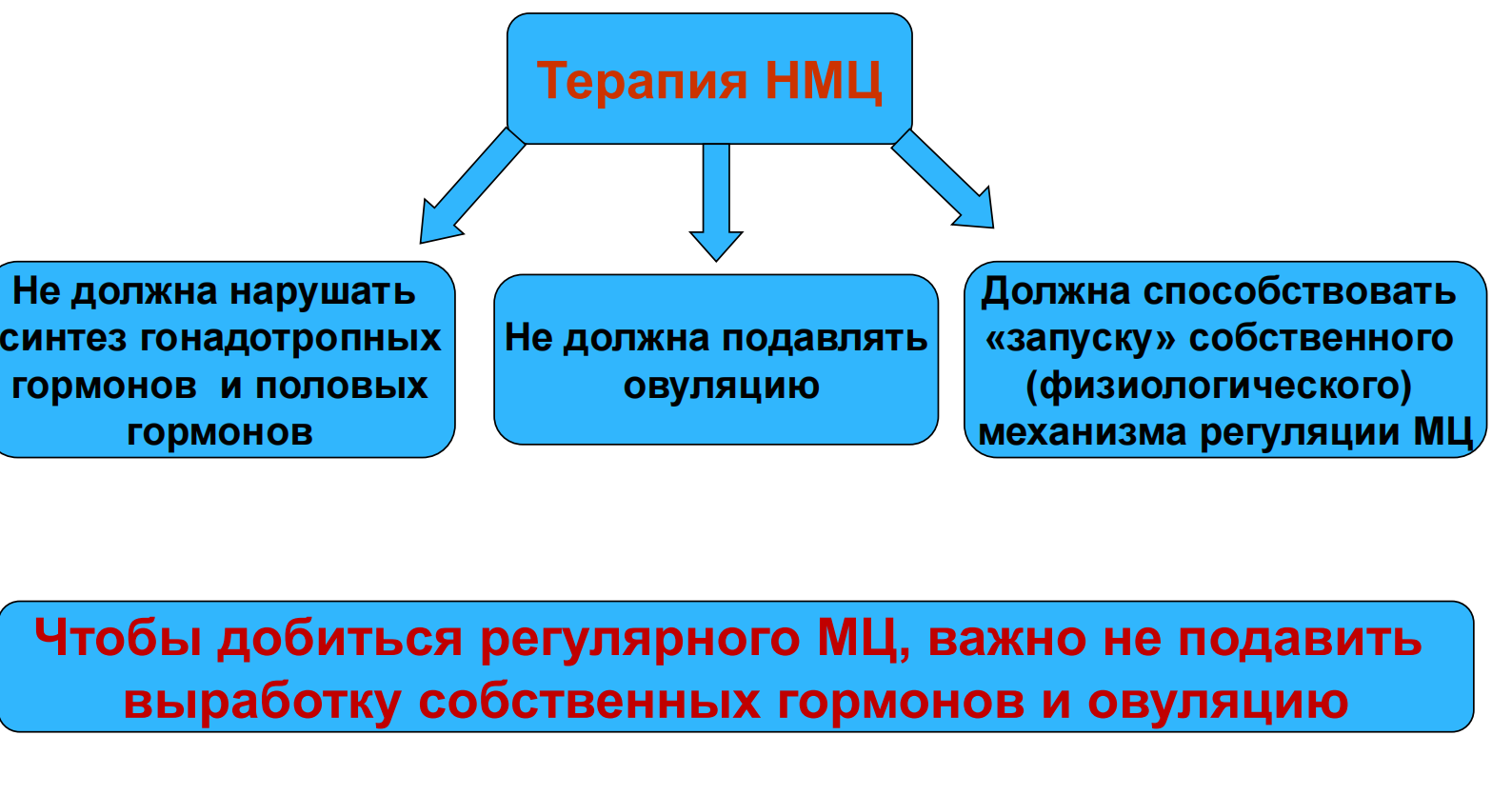 .
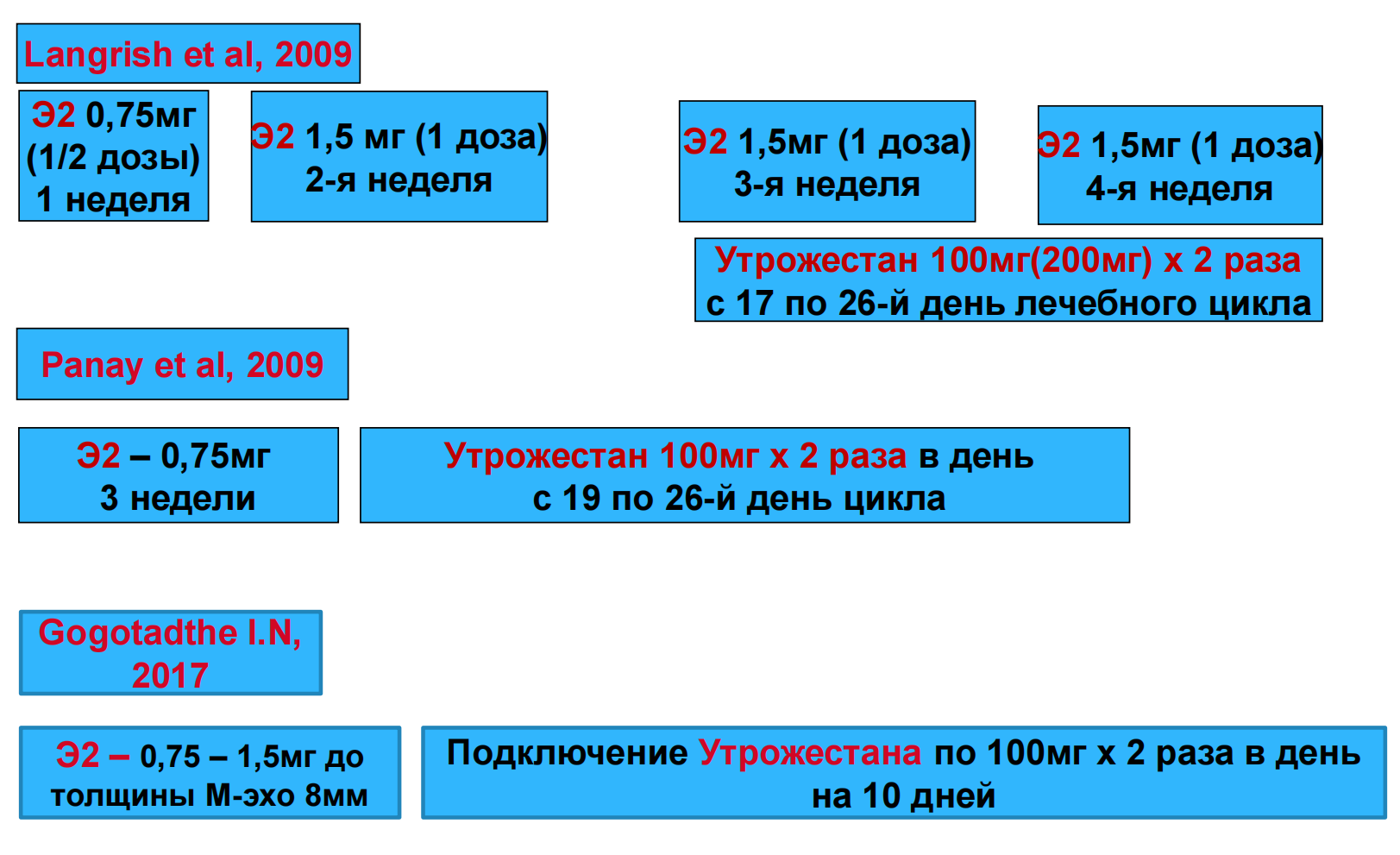 Длительность терапии• Нет достоверных данных о длительности проведения ЗГТ у подростков и молодых женщин. • Терапия должна проводиться до достижения нормальных размеров матки для соответствующего возраста, под контролем УЗИ малого таза (1 раз в 6 месяцев), уровня эстрадиола, гонадотропинов, пролактина, ТТГ и тиреоидных гормонов
В гинекологии сегодня успешно используются методы, повышающие адаптацию к гипоксии.Основными показаниями для применения метода ИГТ у девочек-подростков с НМЦ на фоне хронического стресса  служат снижение неспецифической резистентности, неспецифический характер заболевания, длительное течение НМЦ (более 2-х лет), частые рецидивы, недостаточная эффективность проводимого комплексного лечения, как в амбулаторных условиях, так и в условиях стационара.
Показания для ИГТ у девочек-подростков с НМЦ на фоне хронического стресса
снижение неспецифической резистентности
неспецифический характер заболевания
НМЦ более 2 лет, частые рецидивы
недостаточная эффективность проводимого комплексного лечения
11
Пребывание в условиях военного конфликта
Пониженный самоконтроль менструального цикла
Дисгормональные и метаболические расстройства
НМЦ
12
Методы обследования
Сбор анамнеза
Оценка психоэмоционального состояния
Антропометрия
Лабораторно-инструментальные исследования
Социально-демографический опрос
Характеристика менструального цикла:
регулярность 
продолжительность
дисменорея 
влияние дисменореи на качество жизни
13
Методы лечения
Немедикаментозная коррекция
Модификация образа жизни
Психологическое консультирование
Диета
Комплекс ЛФК
Аппарат гипокситерапии «Био-Нова-204» (содержание кислорода 10–16 %)
Подготовка (проба Штанге, 10-минутный гипоксический тест)
Цикличный фракционный режим (масочный вид дыхания):
дыхание гипоксической газовой смесью
2–5-минутные циклы гипоксических воздействий с 5-минутными периодами нормоксической респирации
общая продолжительность сеанса – 1 час
10 сеансов на курс лечения
Интервальная гипоксическая тренировка
14
СПАСИБО ЗА ВНИМАНИЕ
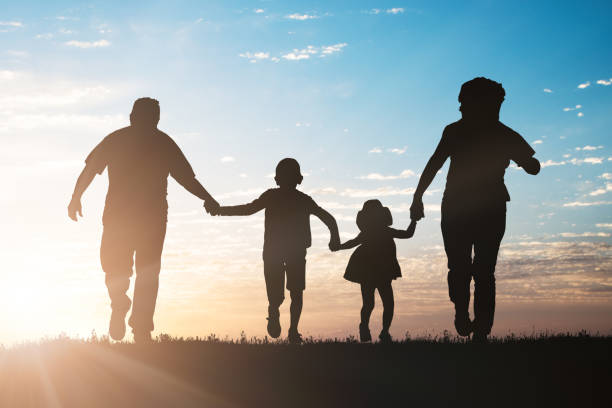